Age Friendly Primary Care:  
A Partnership between OneWorld and UNMC’s Geriatrics Workforce Enhancement Program
This program is supported by the Health Resources and Services Administration (HRSA) of the U.S. Department of Health and Human Services (HHS) as part of an award totaling 749,926.00 with 0% financed with non-governmental sources. The contents are those of the author(s) and do not necessarily represent the official views of, nor an endorsement, by HRSA, HHS, or the U.S. Government. For more information, please visit HRSA.gov.
Cognitive Testing
Thuy Koll, MD, Division of Geriatrics
Department of Internal Medicine
Objectives
Describe the broad range of cognitive tests
Identify strengths and limitations of cognitive tests
Overview: Cognitive tests
structured instruments with standardized administration and scoring
assess cognitive abilities
distinguish normal from disease states
broad range of tests (screening to neuropsychological tests)
Cognitive domains
attention
memory
executive function
language
visuospatial abilities
processing speed

* Cognitive abilities decline with age
[Speaker Notes: attention (selective and divided attention*)
memory (requires more cueing to recall new information*)
executive function (mental flexibility*)
language (less verbose, less specific in word choices*)
visuospatial abilities (ability to copy complex designs*)]
Cognitive testing and aging (processing speed)
Perceive the stimulus- Process the information -Respond


Up to 70% of age ≥ 80       decline in processing       slower at
years have measurable     speed with older age        timed tests
hearing loss


										     May affect test 												     performance 
										     in other domains
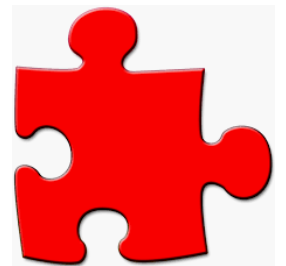 Cognitive testing:                                       one piece of the puzzle
Routine medical history and physical examinations is insufficient

Cognitive testing is important particularly for older adults with cognitive concerns

Impaired score must be taken in context of the clinical history and collateral information
What test should I use?
Broad spectrum of available cognitive tests

Depends on the clinical situation and context
	-shorter tests: rapidly administered and interpreted
	-extensive tests: provide more information to guide a more 	precise diagnosis and treatment options

Other considerations:
	-resource (time, staffing)
	-expertise available
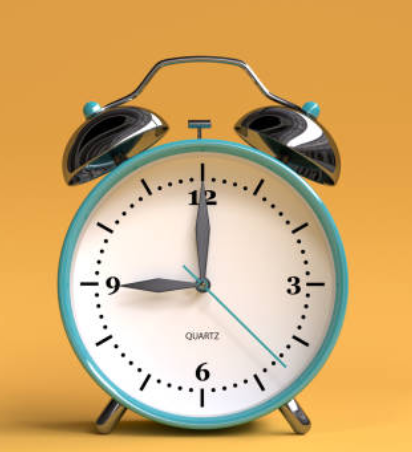 Short cognitive tests (<5 min)
Example: Clock-Draw-Test and Mini-Cog

Efficiently screen individuals for dementia

Limited sensitivity for more subtle impairments (mild cognitive impairment) 

Less useful for assessing disease progression
Moderate length tests (5-15 min)
Example: Mini-Mental State Examination, Montreal Cognitive Assessment (MoCA) 

More sensitive in screening for mild cognitive impairment

Tests broader spectrum of cognitive domains

Less variability of scores within each domains

Fewer data on expected rates of decline when used as a measure for disease progression  

*MoCA may be better at identification of cognitive impairment beyond AD
Longer length tests (>15 min)
Example: Consortium to Establish a Registry for AD (CERAD), Repeatable Battery for the Assessment of Neuropsychological Status (RBANS)

More detailed information about the cognitive domains affected 

More sensitive to changes (disease progression)

Still is not the gold standard
Formal neuropsychological testing
Most detailed assessment of cognitive abilities relative to a normative population accounting for age, education and gender

Better description of brain region affected and underlying neuropathology

More sensitivity for change and is better at detecting longitudinal decline in cognition
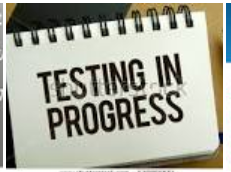 Interpreting results
“Normal”: may support a decision not to pursue more testing and reassure patient and family.

Does not rule out more subtle cognitive changes (may still be upsetting to patients)

Ceiling effects for younger and highly educated patients

Test characteristics (sensitivity and specificity) are less well defined for other conditions beyond AD (memory and orientation)

Possibility of false positive results (less education, of different cultural backgrounds, or tested in languages other than their native language)
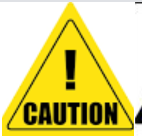 Summary
Important to distinguish normal from disease states with cognitive testing

Choice of the appropriate test is dictated by the clinical situation (precision in diagnosis for treatment) and clinical context

Cognitive testing is only one piece of the necessary work-up for cognitive impairment. Collateral history is important.
Thank you and Questions